TRƯỜNG TIỂU HỌC ÁI MỘ A
Bài giảng điện tử Toán lớp 2
Tên bài:Luyện tập
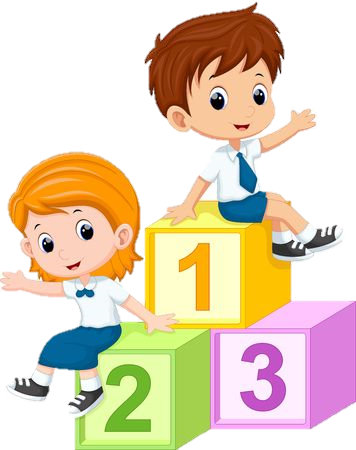 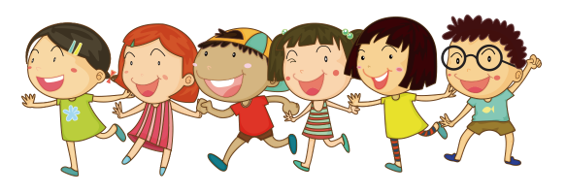 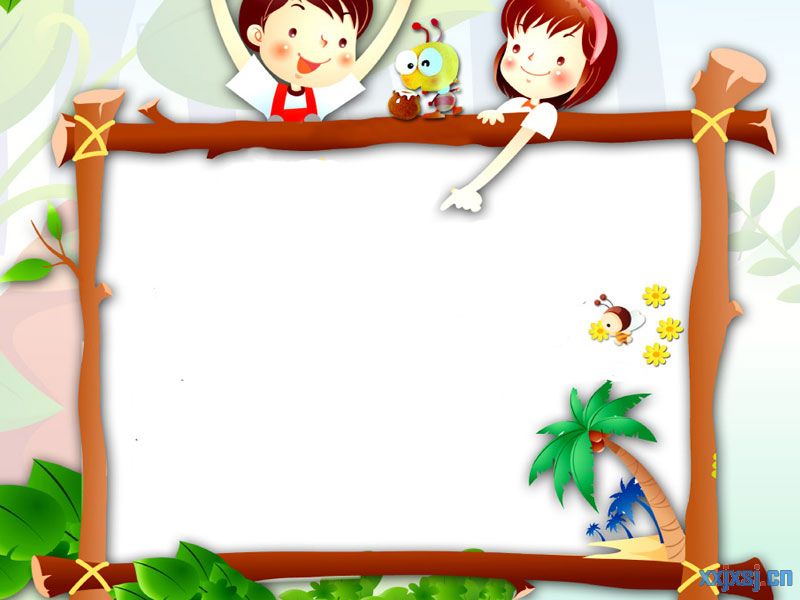 CHÀO MỪNG CÁC CON
ĐẾN VỚI TIẾT HỌC
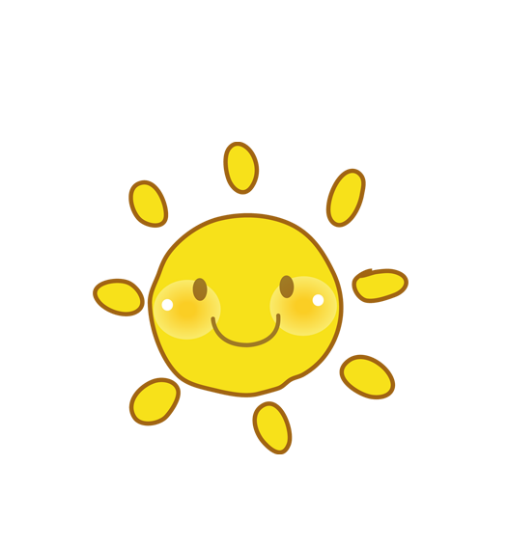 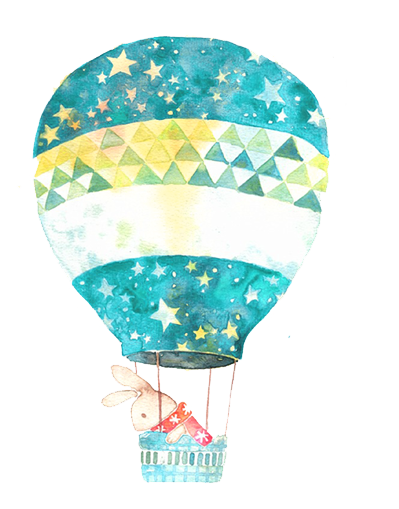 Toán
Luyện tập (34)
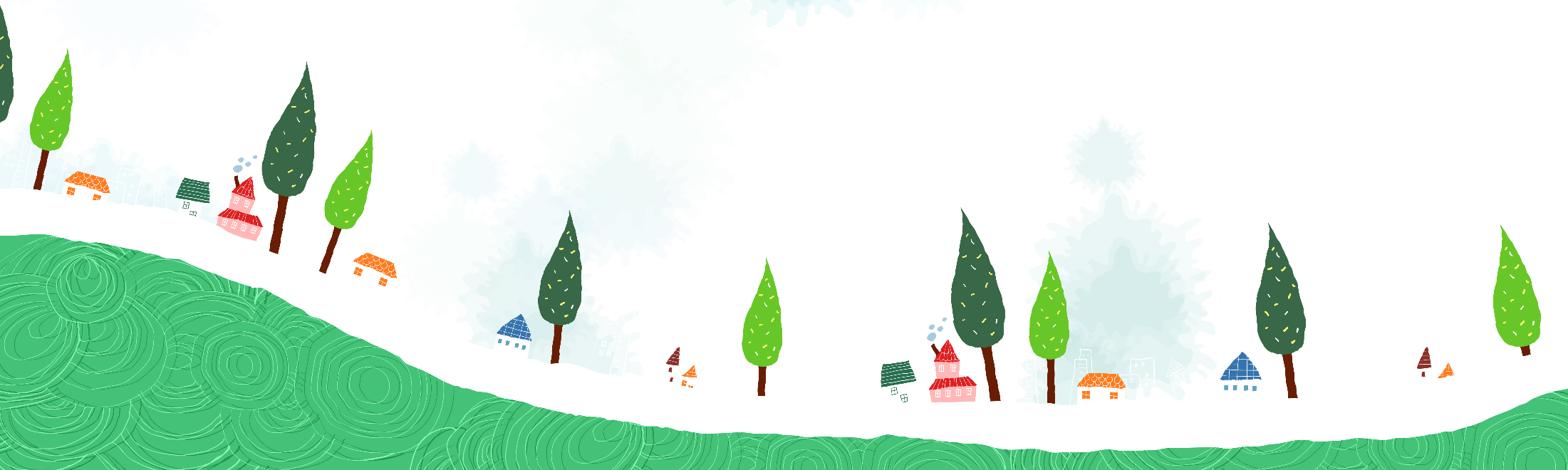 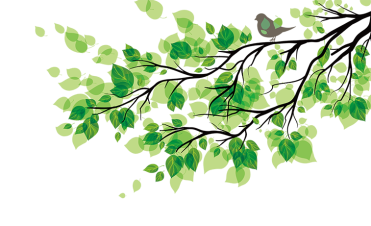 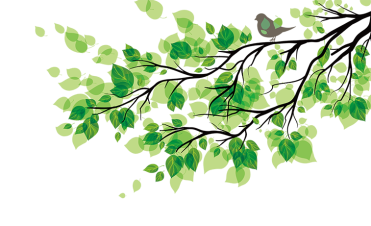 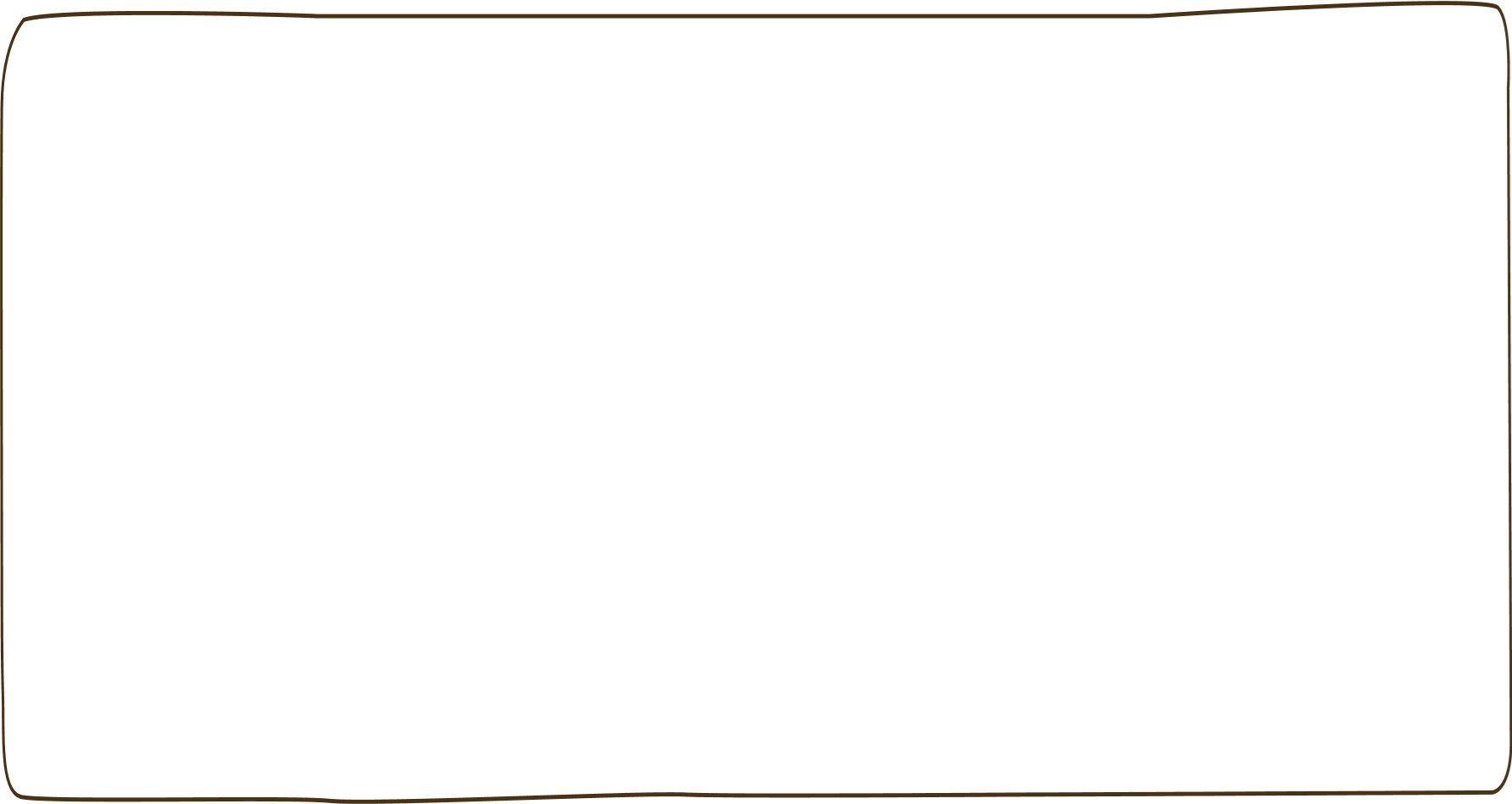 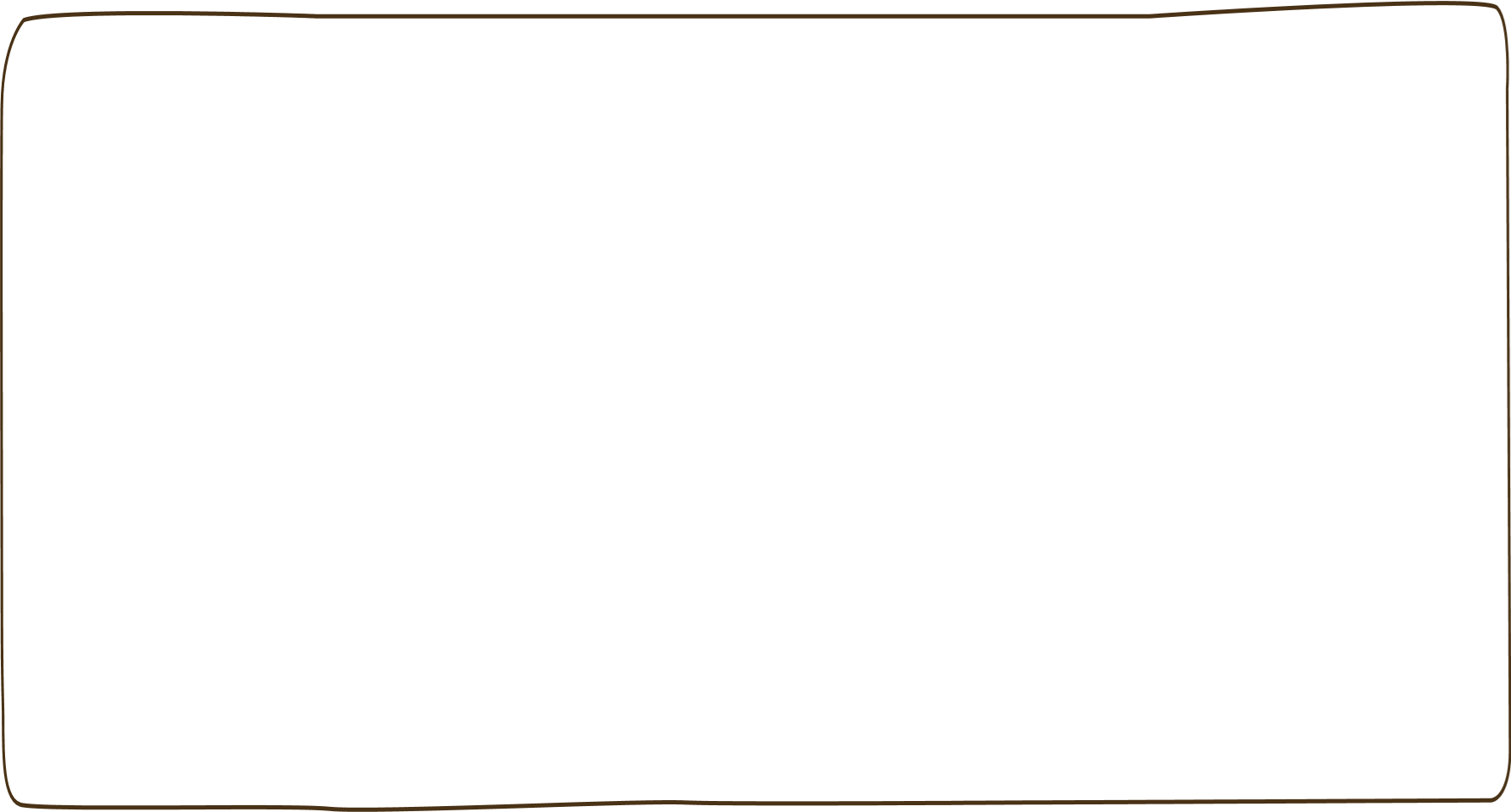 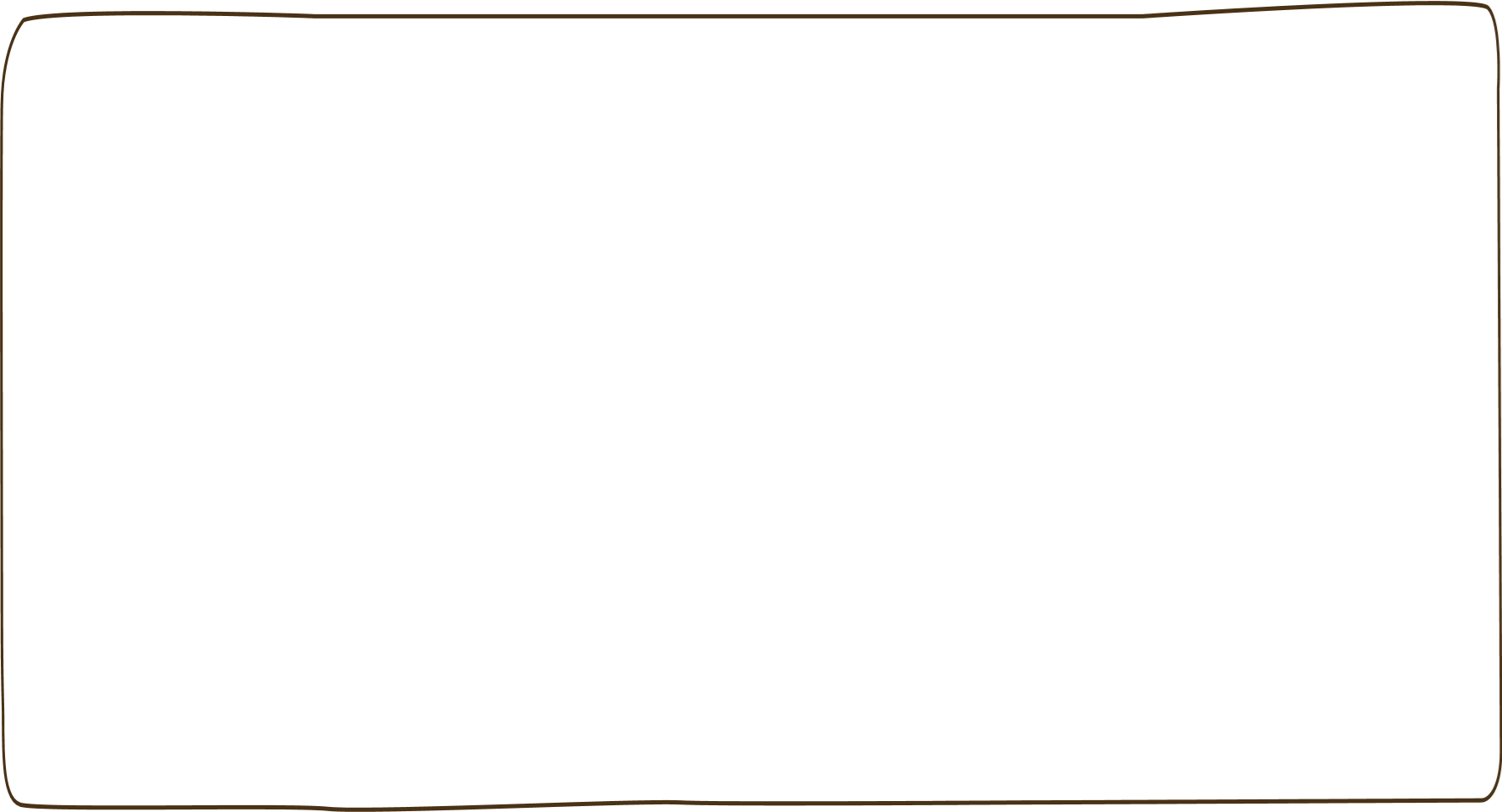 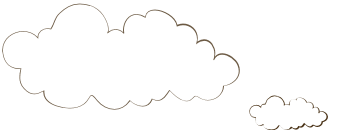 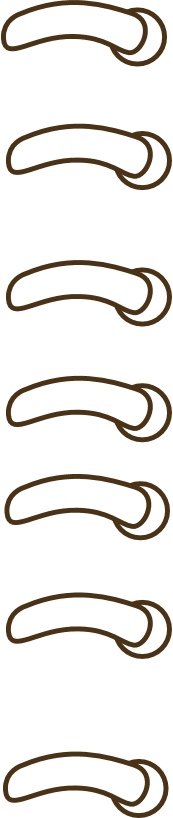 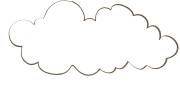 Yêu cầu cần đạt
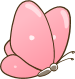 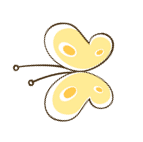 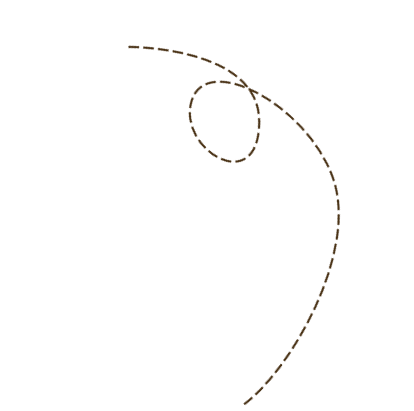 - Luyện tập, thực hành tính trừ (có nhớ) trong phạm vi 20.
- Nhận biết mối quan hệ giữa phép trừ với phép cộng.
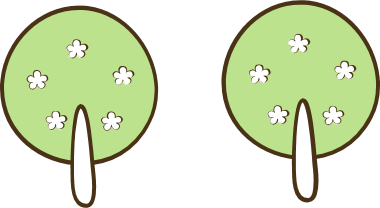 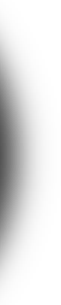 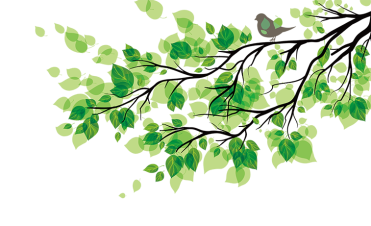 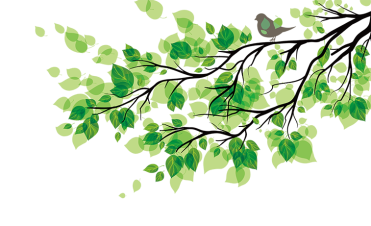 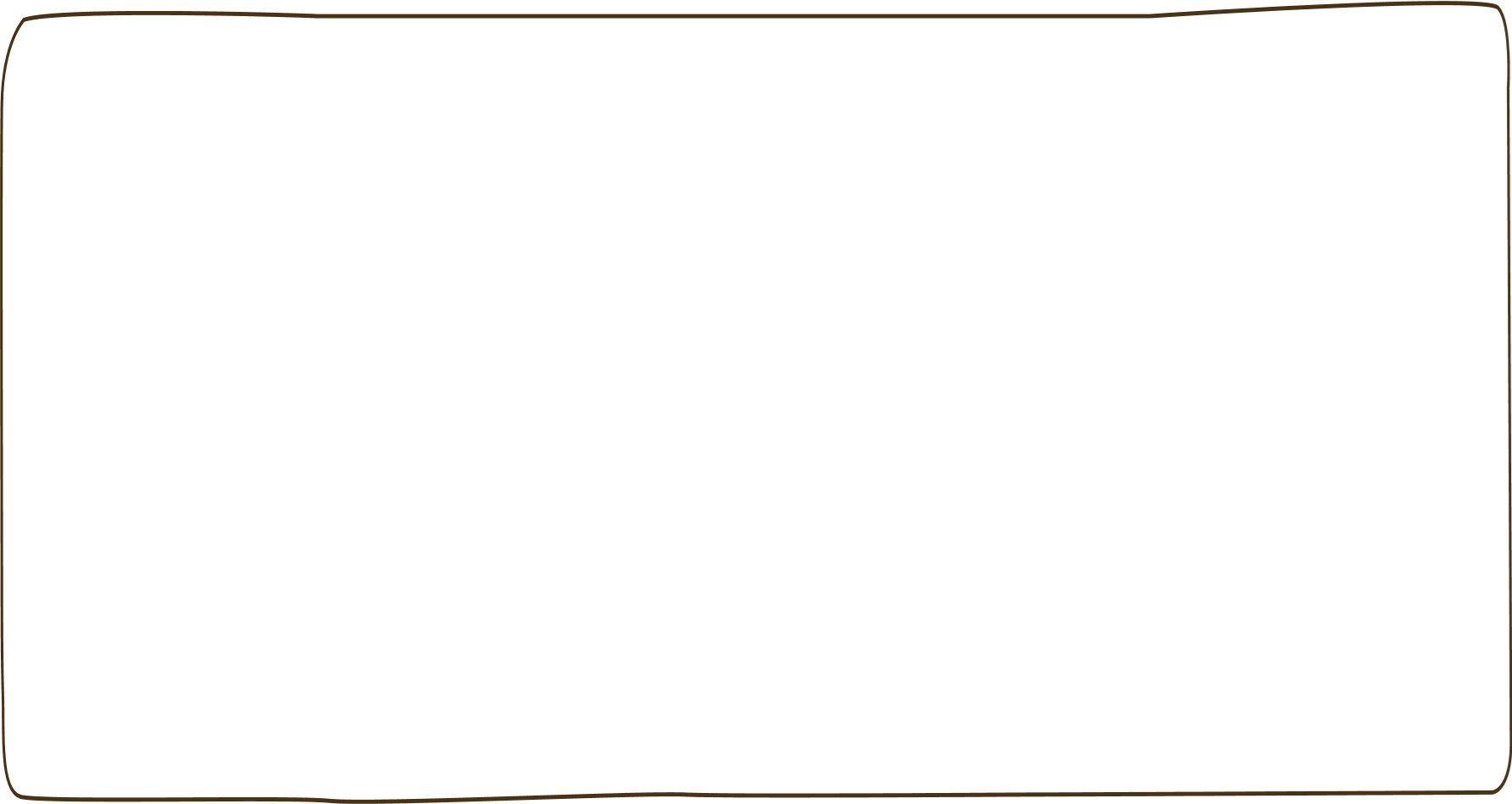 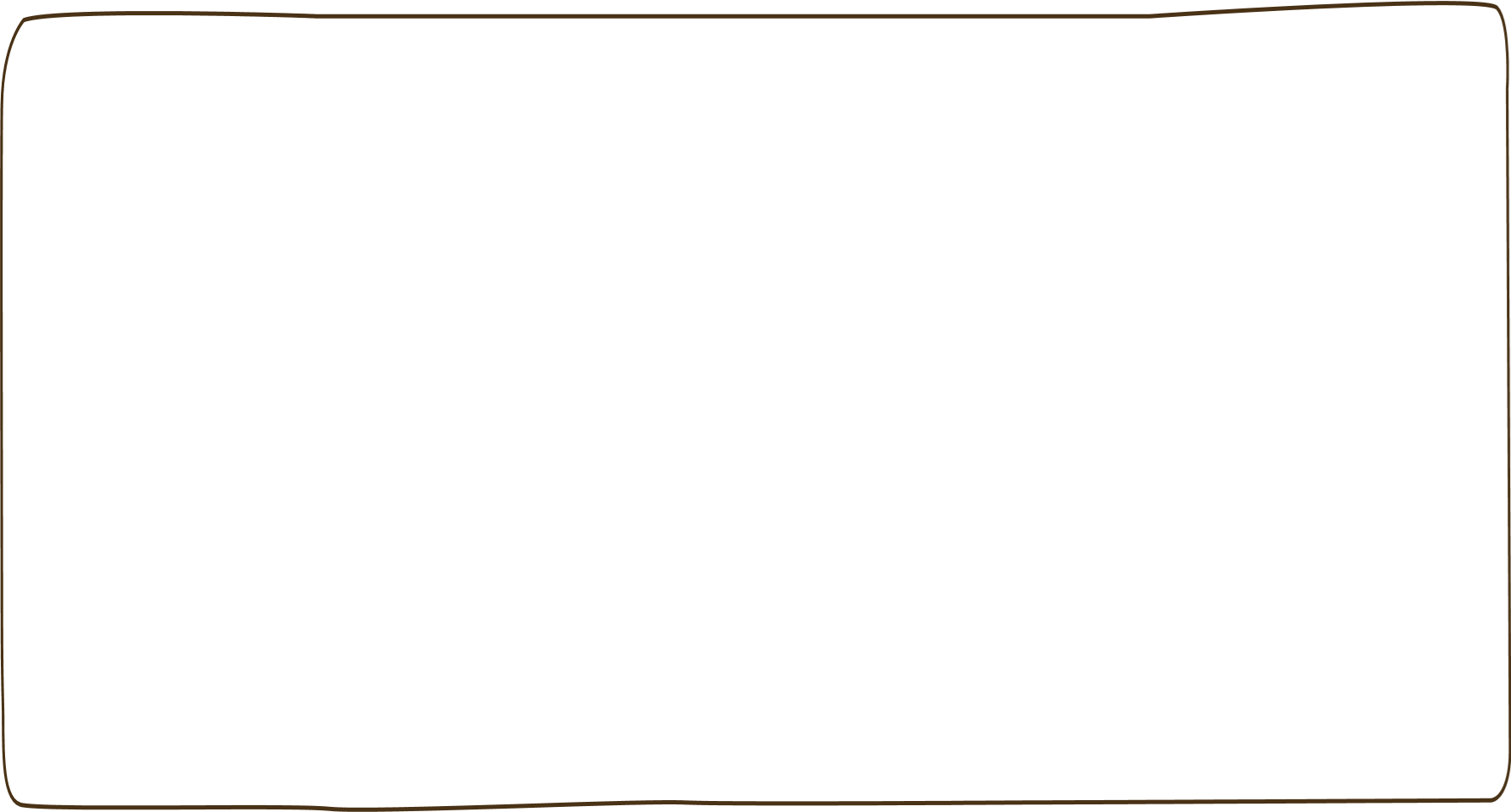 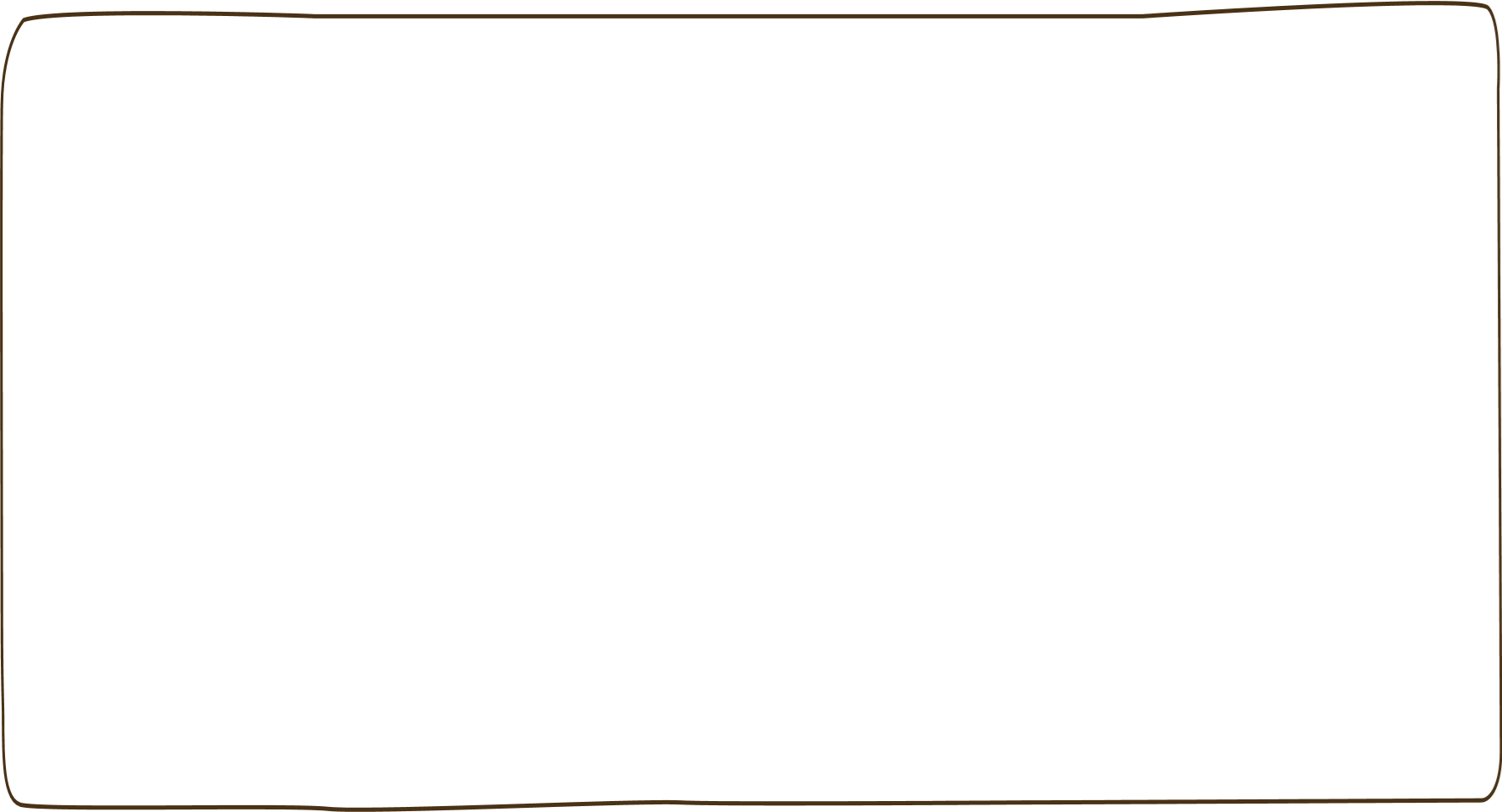 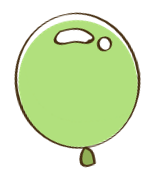 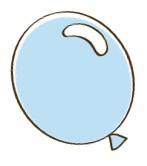 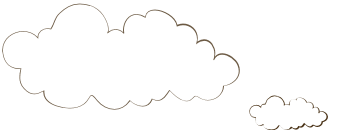 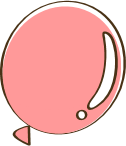 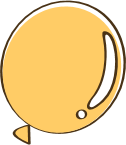 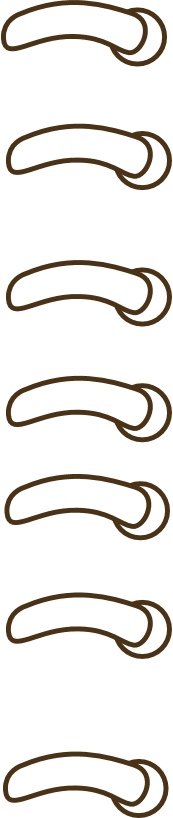 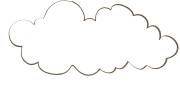 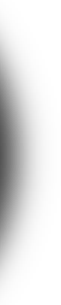 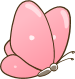 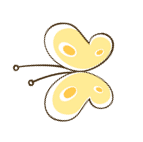 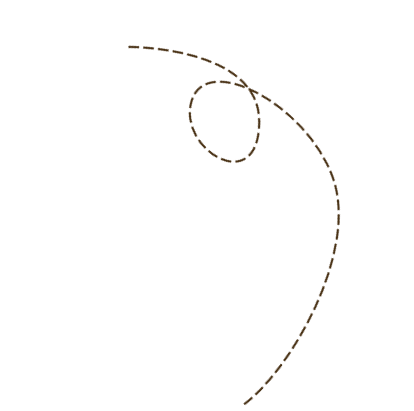 Khởi động
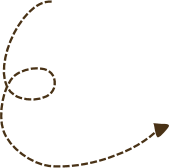 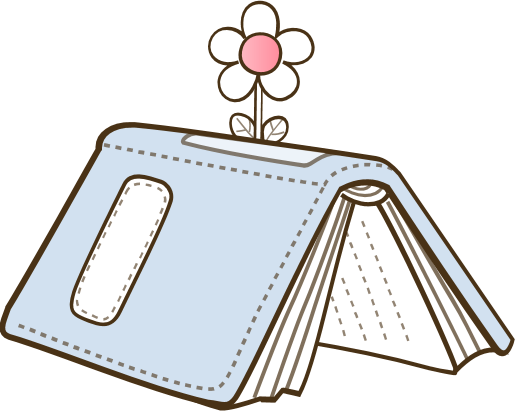 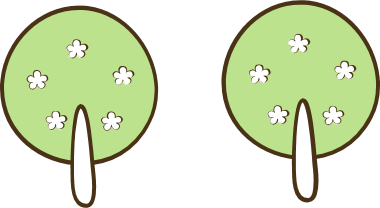 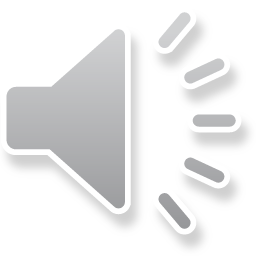 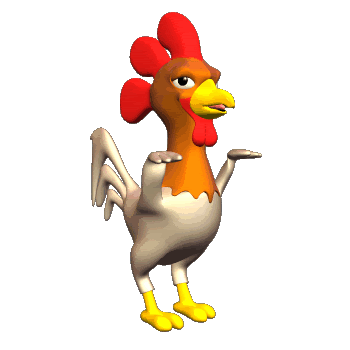 Gà con qua cầu
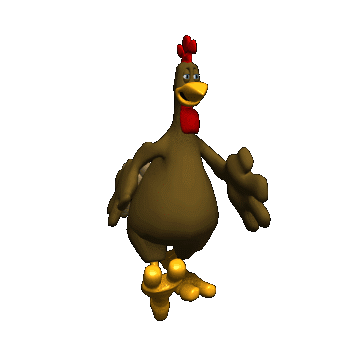 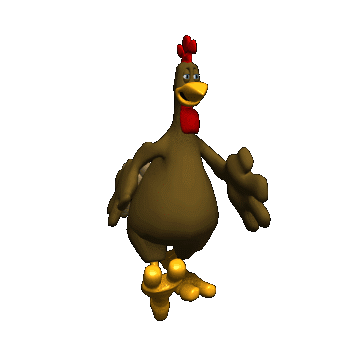 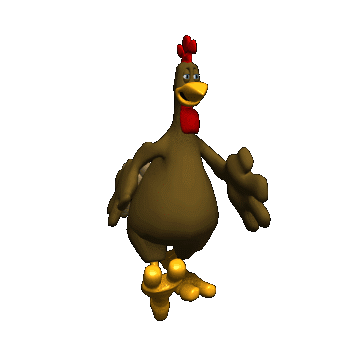 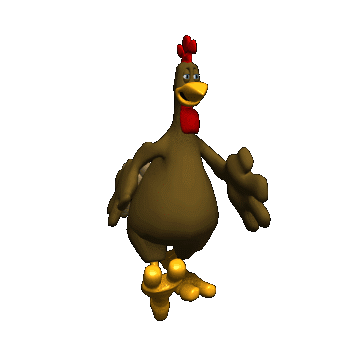 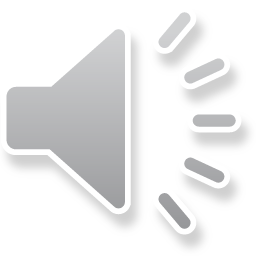 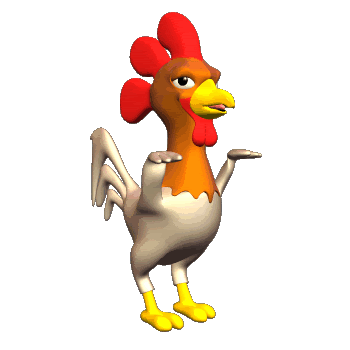 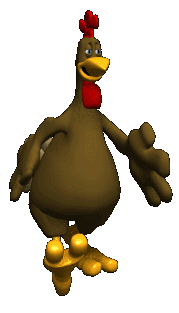 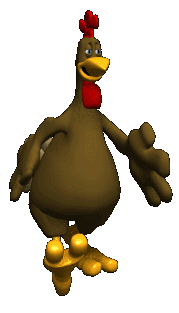 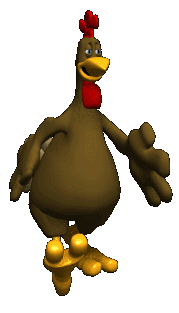 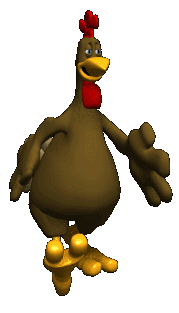 Đi
 Qua
Đi
 Qua
Đi
 Qua
Đi
 Qua
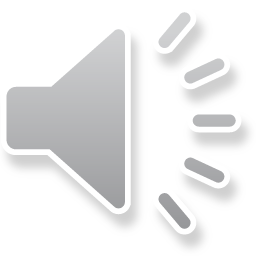 Câu hỏi 1
11 - 6 = ?
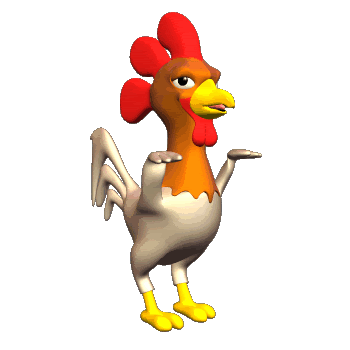 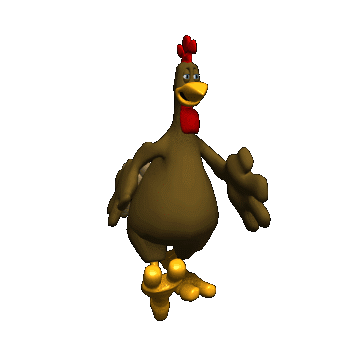 A. 5
B. 8
D. 10
C. 9
Quay
Lại
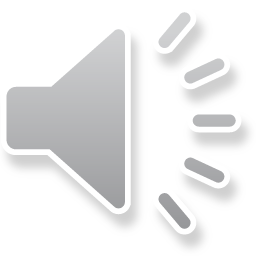 Câu hỏi 2
12 - 6 = ?
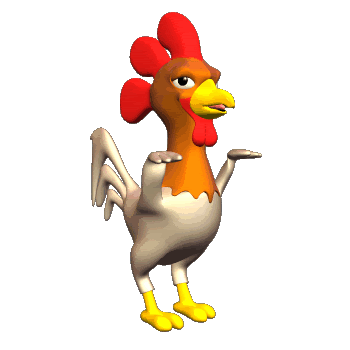 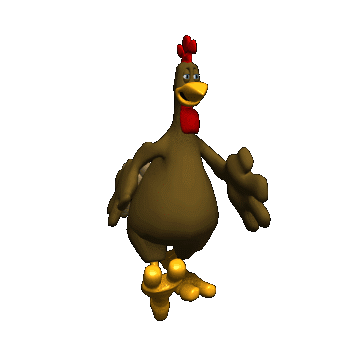 B. 8
A. 5
C. 6
D. 7
Quay
Lại
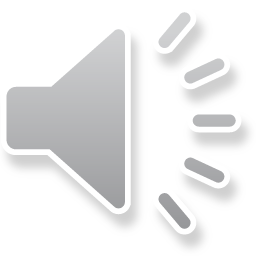 Câu hỏi 3
13 - 7 = ?
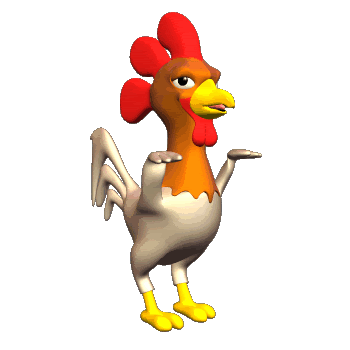 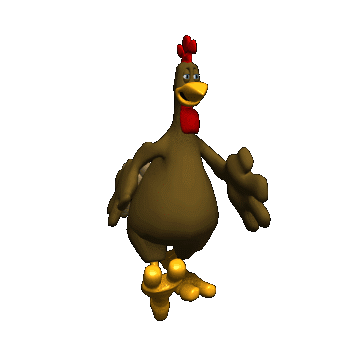 B. 6
A. 9
D. 7
C. 10
Quay
Lại
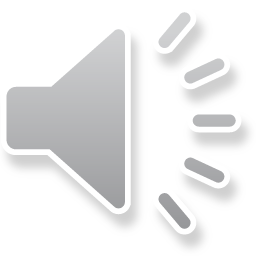 Câu hỏi 4
14 - 5 = ?
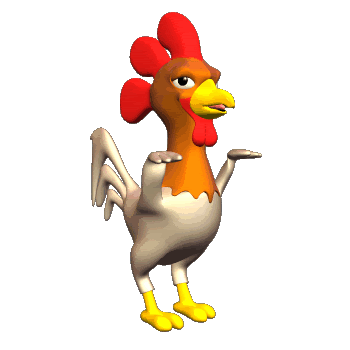 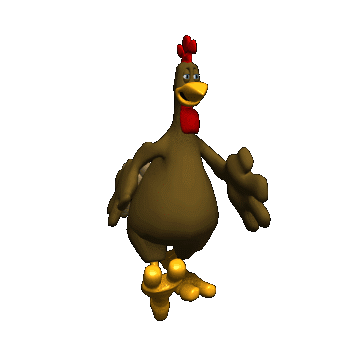 A. 8
B. 6
D. 9
C. 7
Quay
Lại
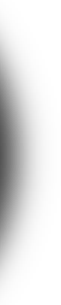 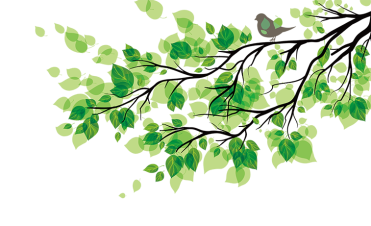 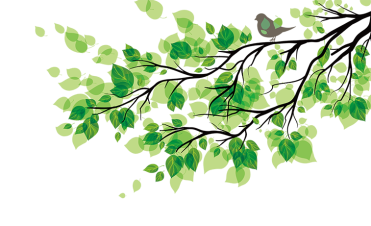 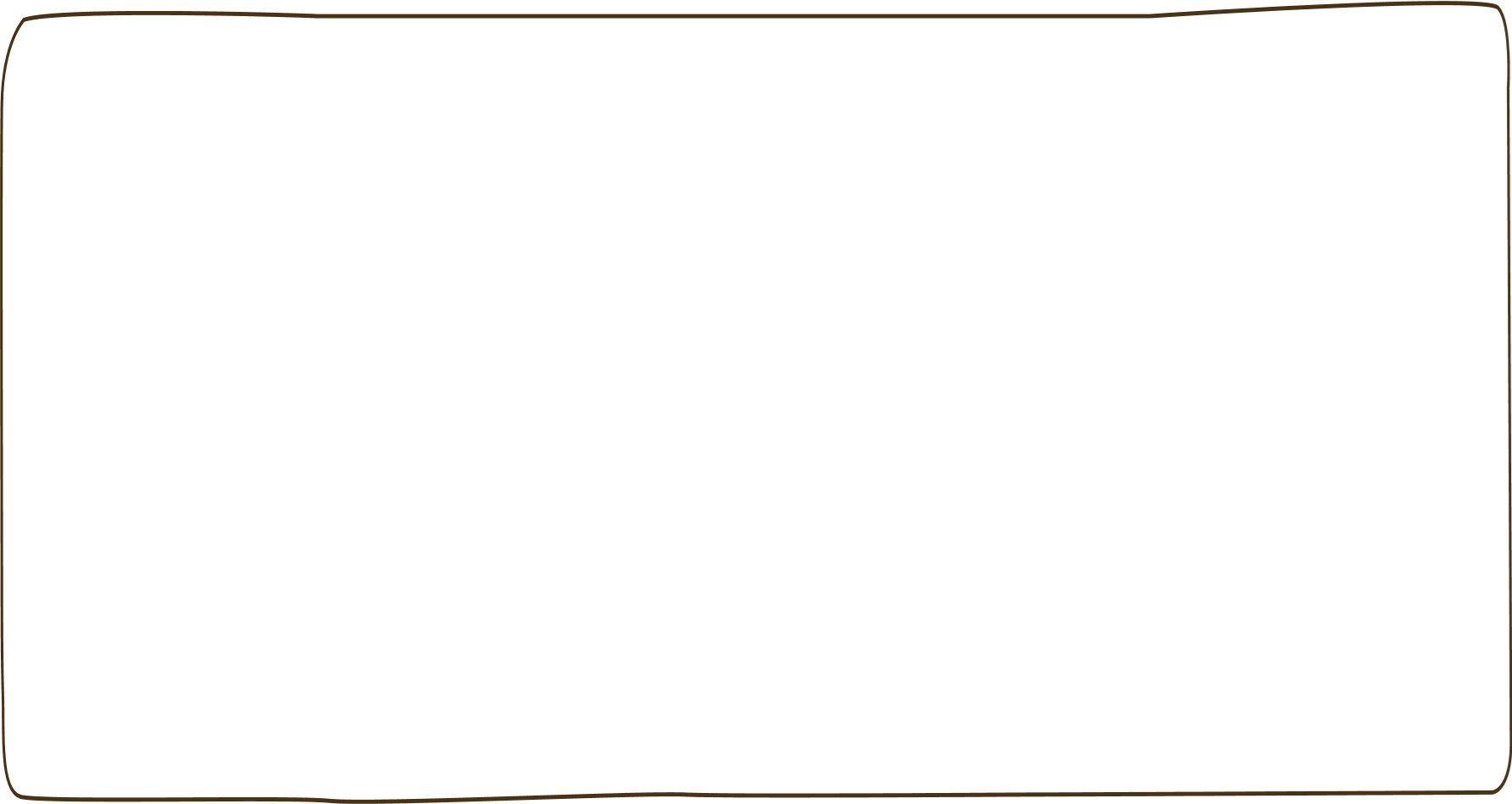 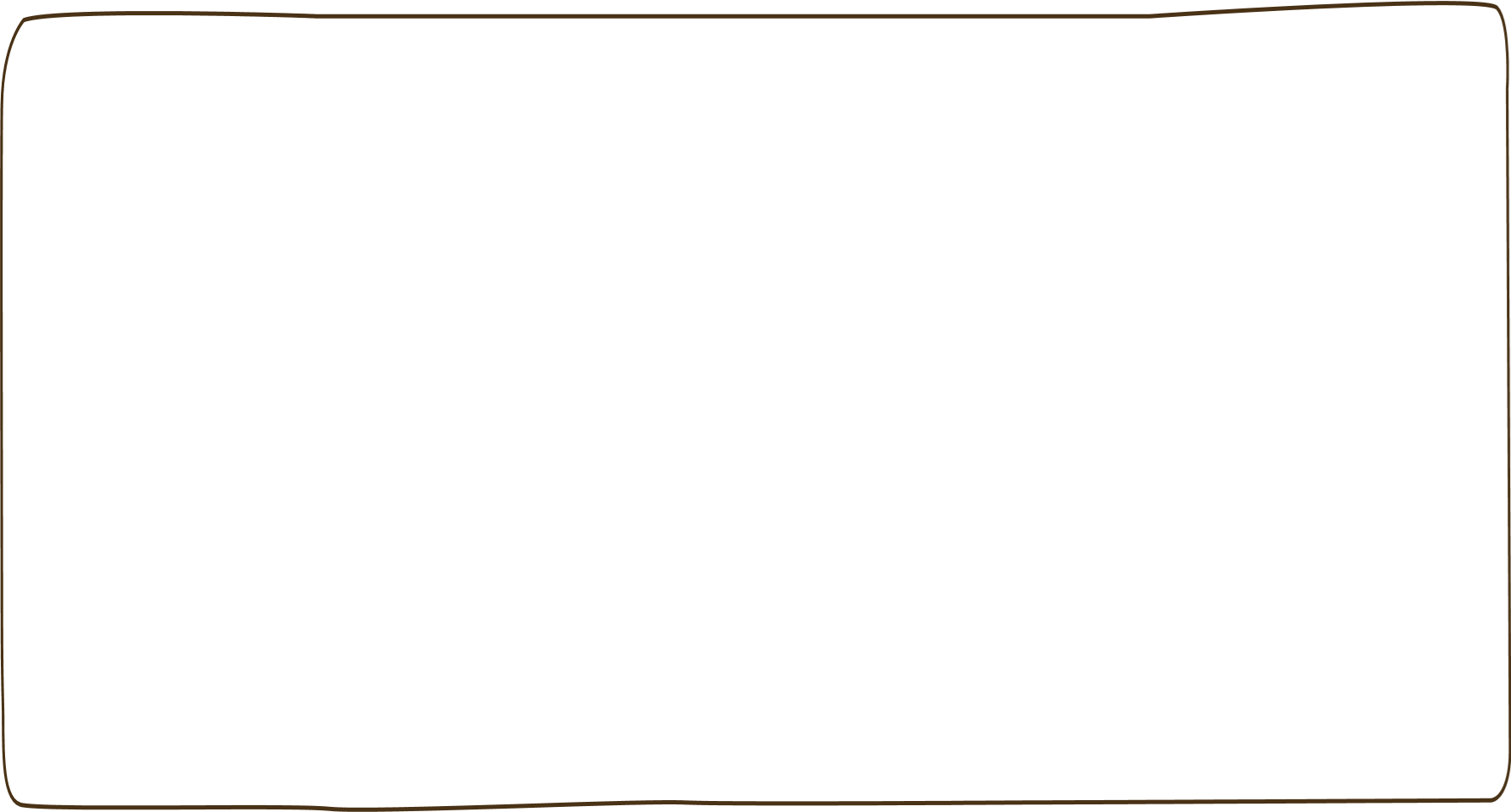 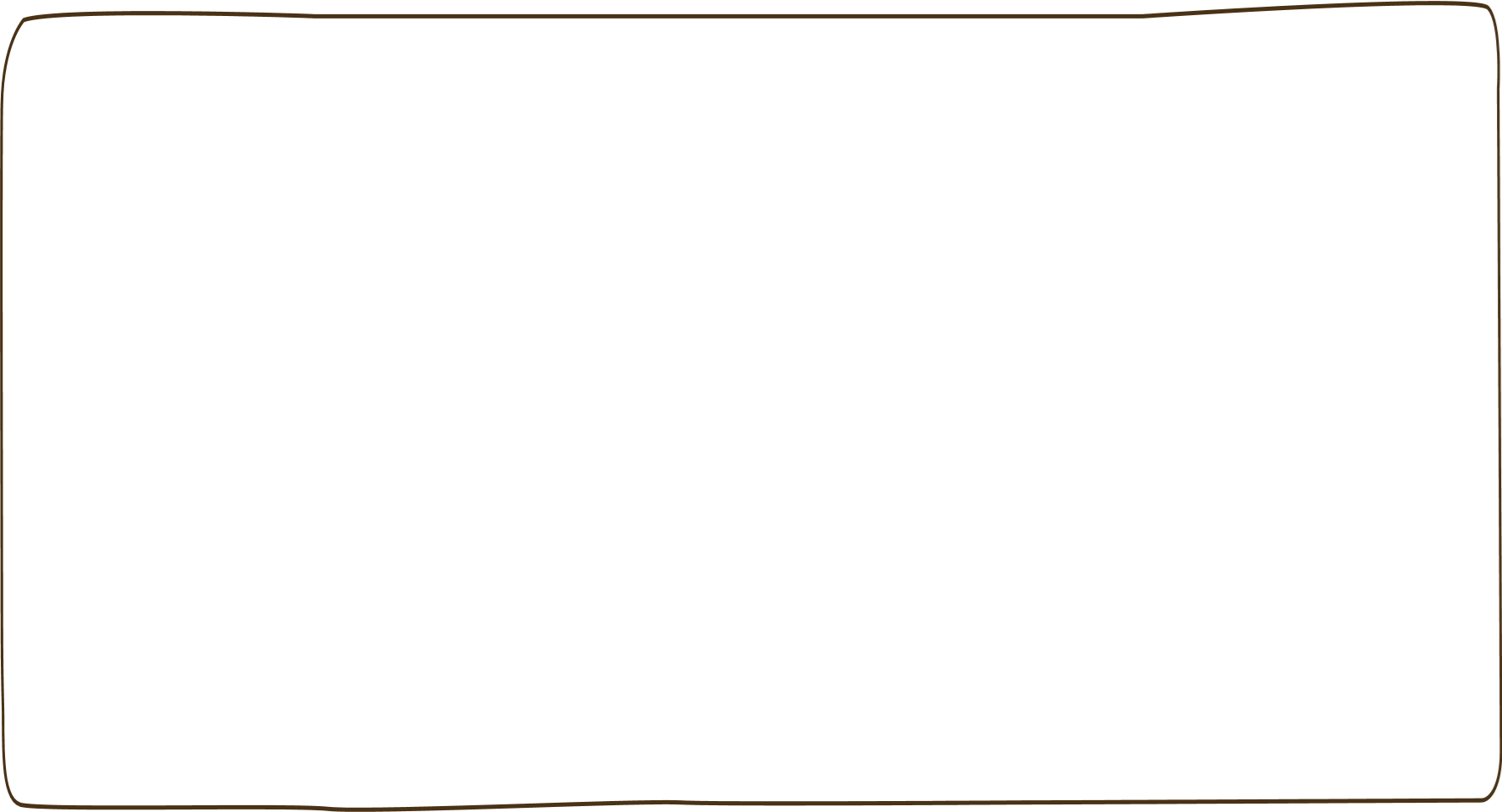 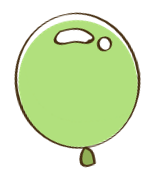 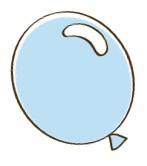 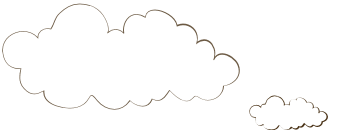 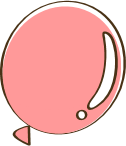 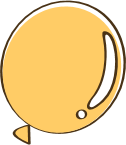 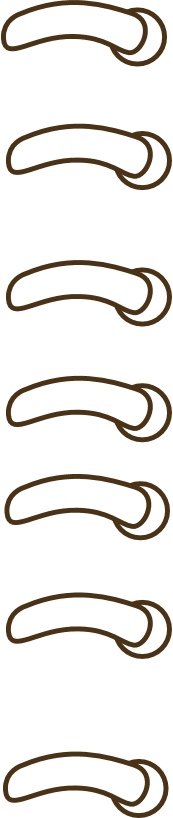 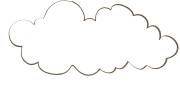 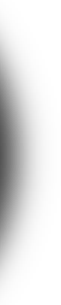 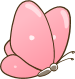 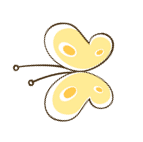 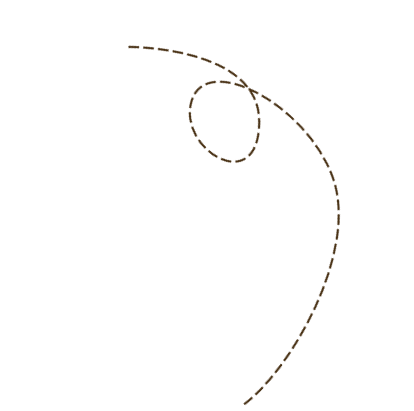 Thực hành
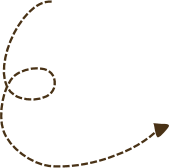 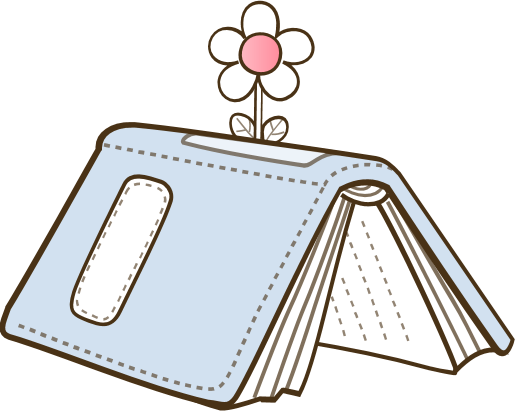 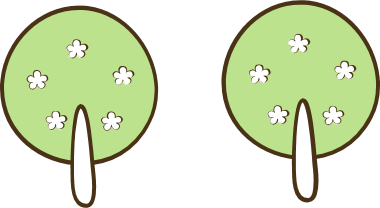 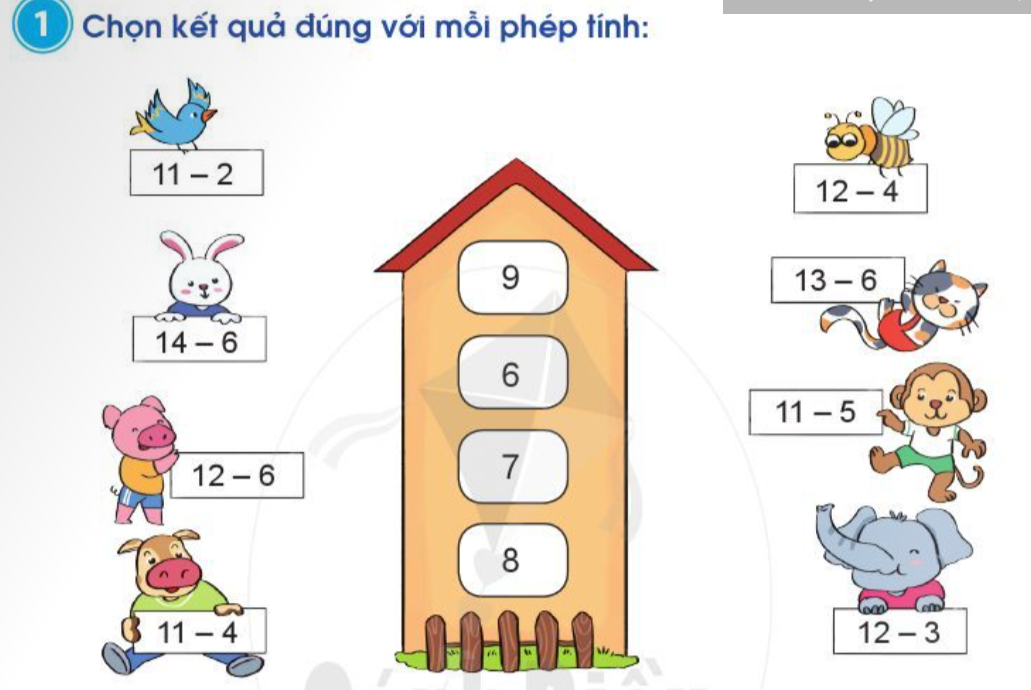 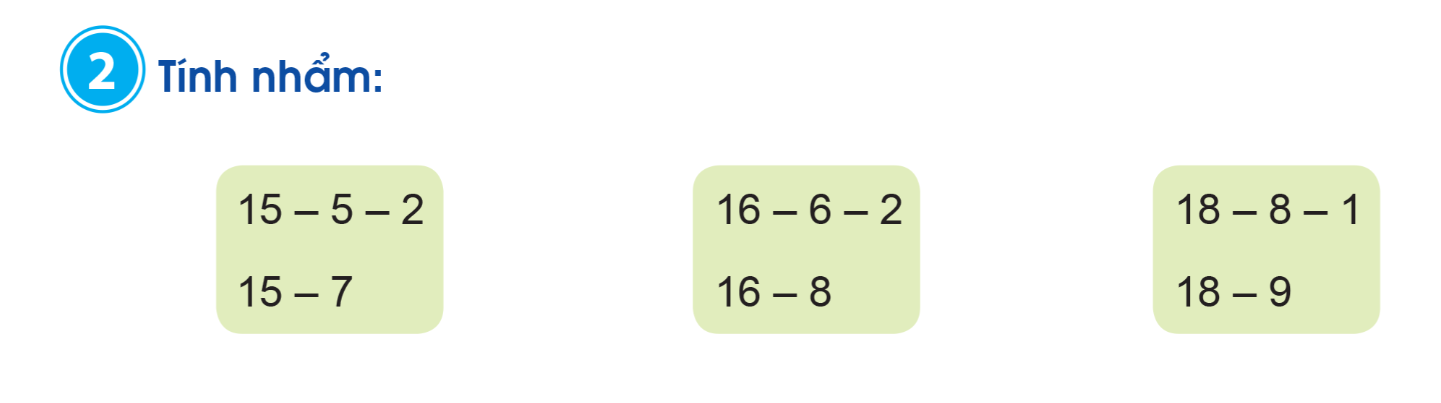 = 9
= 8
= 8
= 9
= 8
= 8
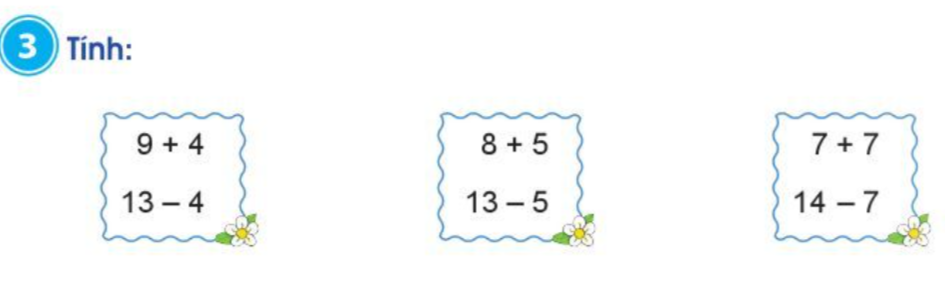 = 14
= 13
= 13
= 9
= 8
= 7
13 - 9 = ?
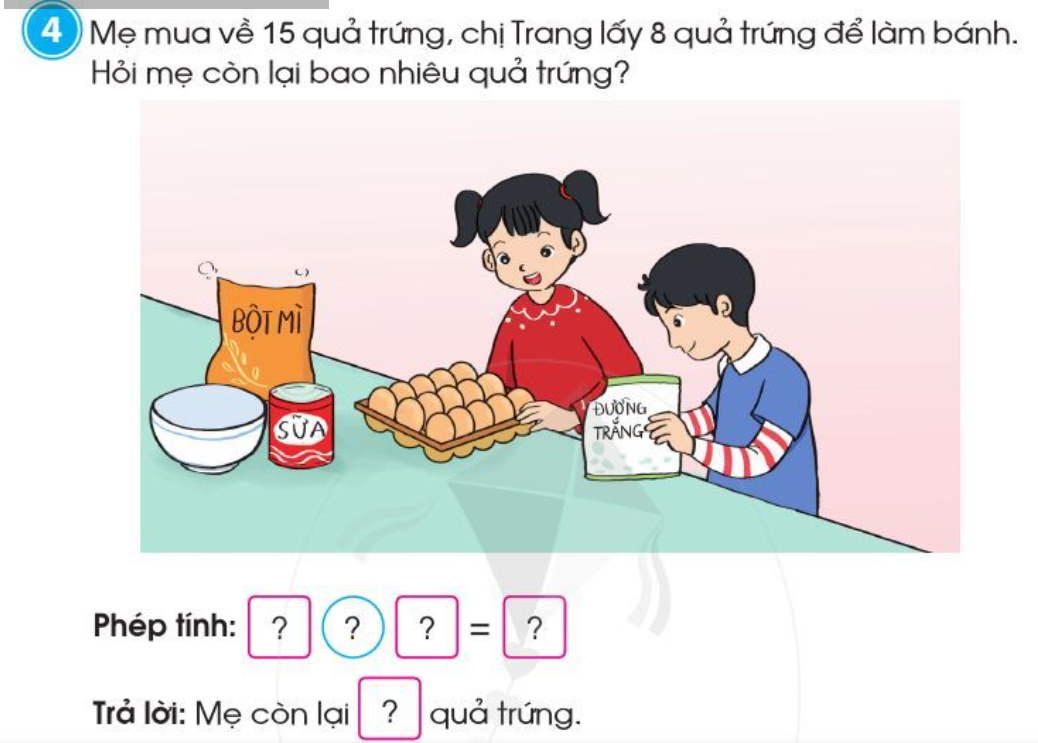 15
8
7
-
7
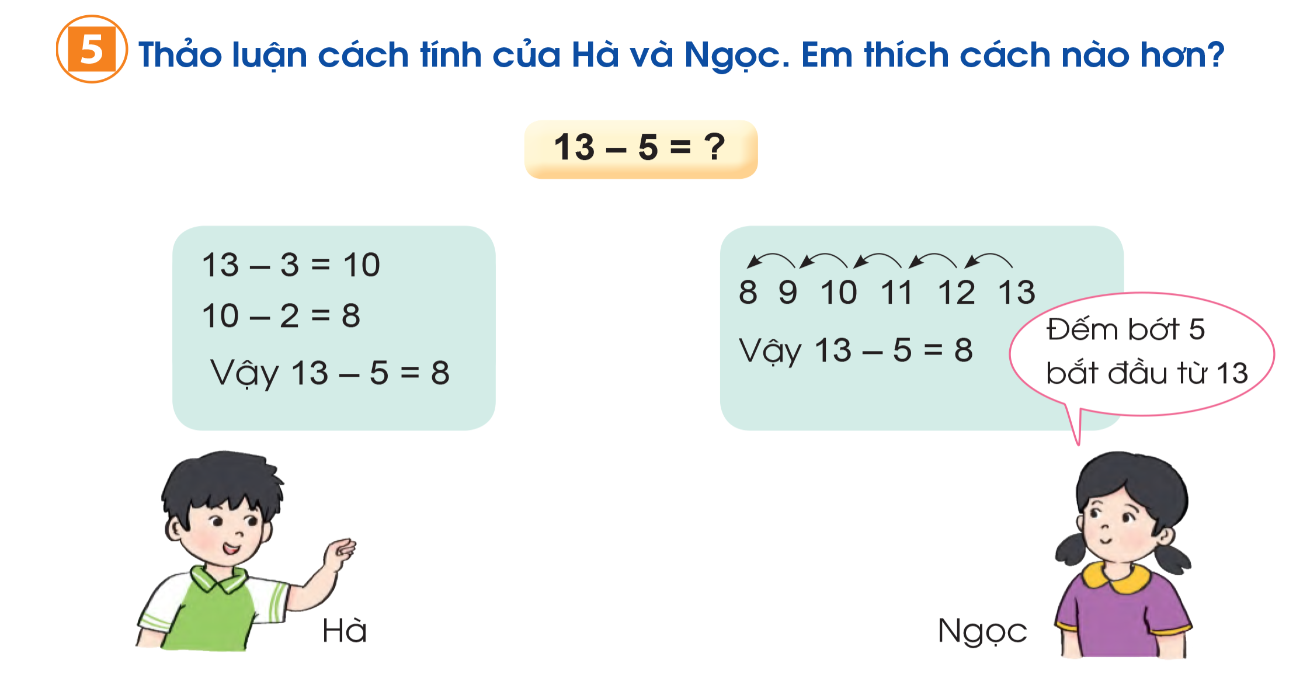 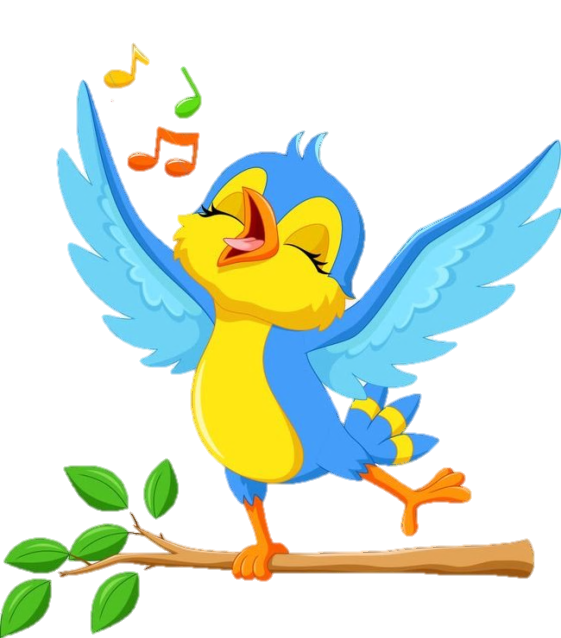 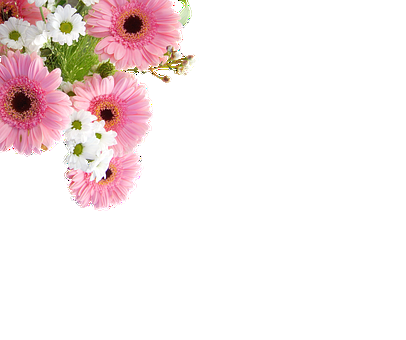 CÙNG HÁT NÀO BẠN ƠI
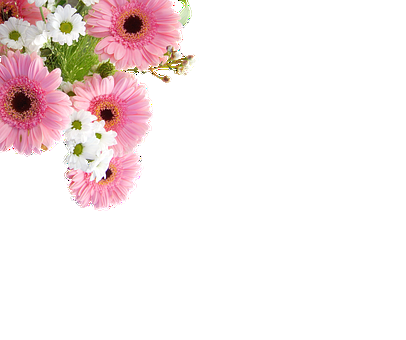 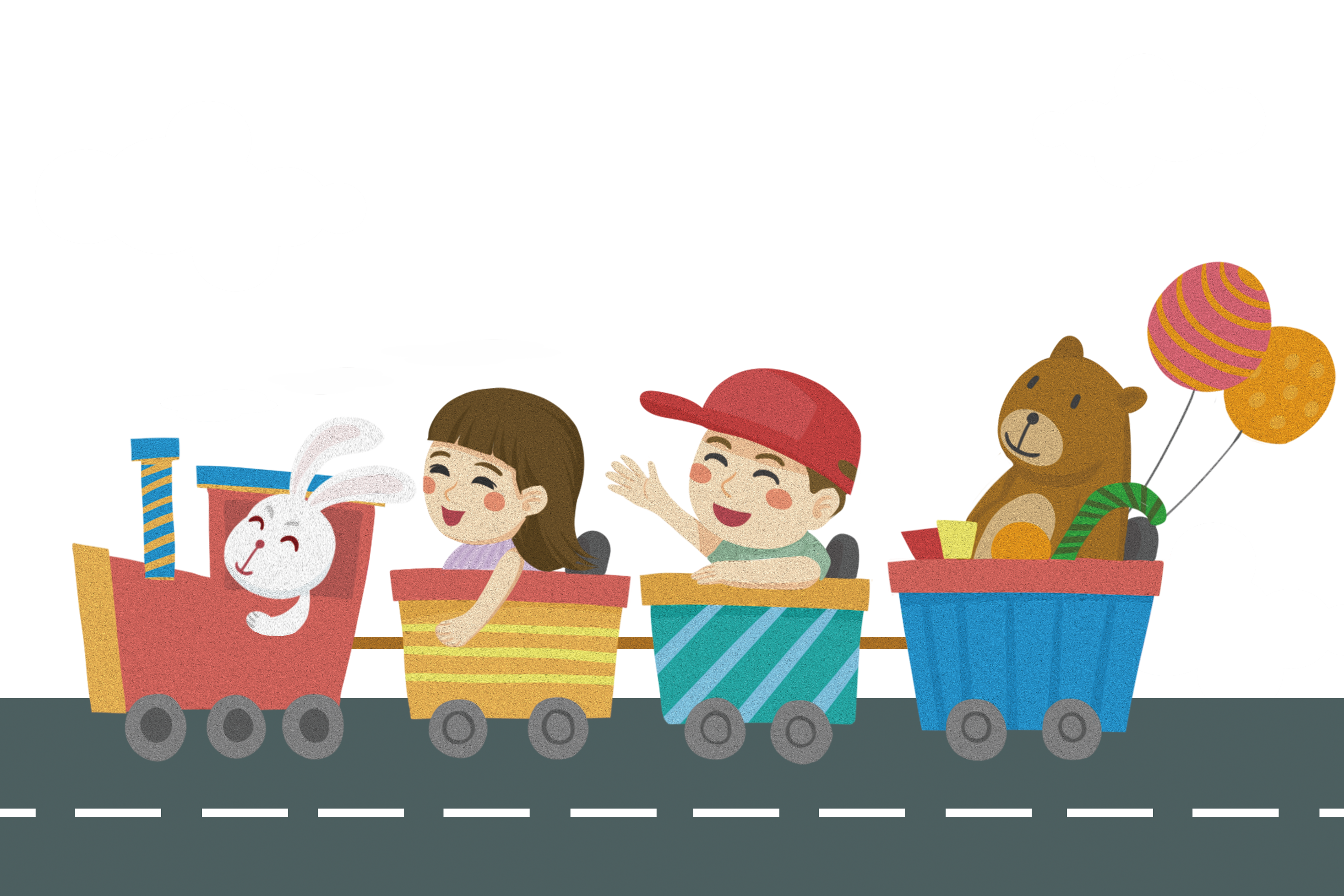 CHÀO TẠM BIỆT